North American NUE Trials: Evidence for Soil Texture and Weather Adjustments for In-season Corn Nitrogen Fertilization
Nicolas Tremblay
Newell Kitchen
Cropping Systems & Water Quality Research Unit
Columbia, MO
Horticulture Research and Development Centre,
Saint-Jean-sur-Richelieu, Quebec
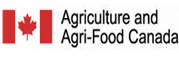 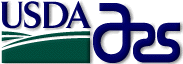 M.Y. Bouroubi, C. Bélec, R. Mullen, W. Thomason, S. Ebelhar, D. Mengel, 
B. Raun, D. Francis, E.D. Vories, and I. Ortiz-Monasterio
Could a universal algorithm be developed with proximal canopy sensing for directing in-season corn N fertilization?
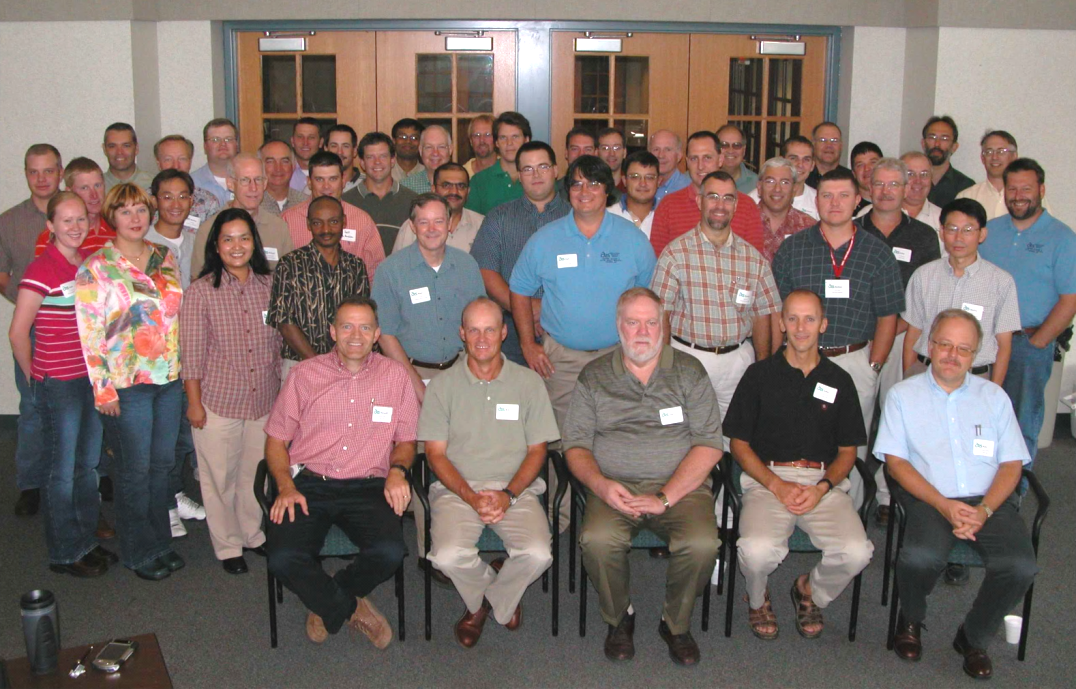 North-American Regional Trials
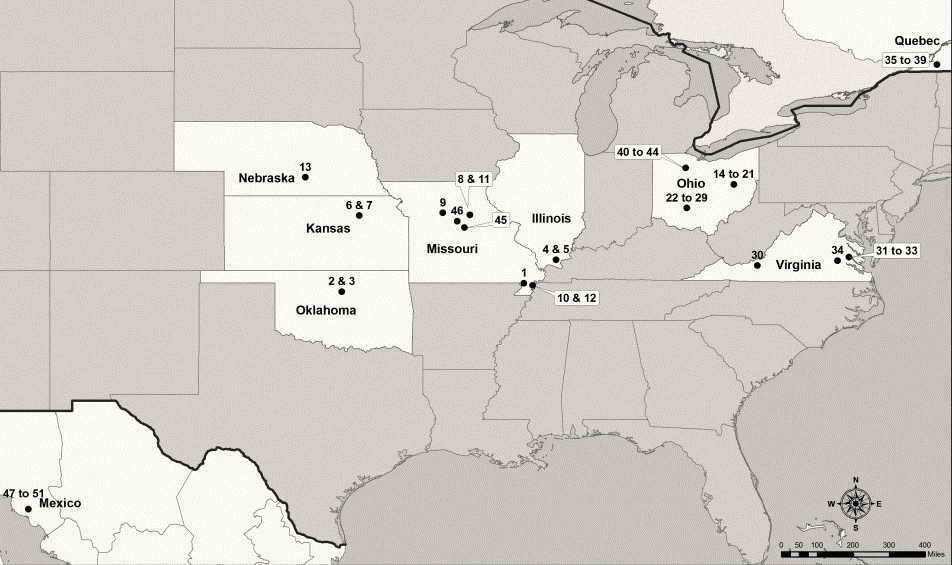 [Speaker Notes: Meta-analyses on aggregated large datasets
Wide range in soil types, (textural classes) precipitation, distribution of precipitation, growing degree days]
Need of a breakthrough
We need
To identify (done) and rank factors at play
To establish interactions, if any
To quantify their consequences on Nopt
To generalize the conclusions

Meta-analyses offer a solution
Arnqvist and Wooster 1995
Meta-analysis is an effective synthetic method for summarizing and reviewing previous quantitative studies.
In comparison to a narrative review, meta-analysis has the advantage of objectivity and better control of Type II error (i.e. failure to reject a false null hypothesis)…
…and therefore the potential to integrate a large collection of results from various studies in order to address a particular question.
The virtues of meta-analysis
Weigh studies according to variability
Allow for agglomeration of studies conducted (in a diversity of conditions) and generalization
Between-group variability is associated with different categories (explaining discrepancies among studies and factors to consider for Nopt)
Quantitative estimate of effect size, which is calculated as the response to a specific treatment (e.g. fertilization with nitrogen) relative to a control (e.g. no nitrogen fertilization)
North-American Database
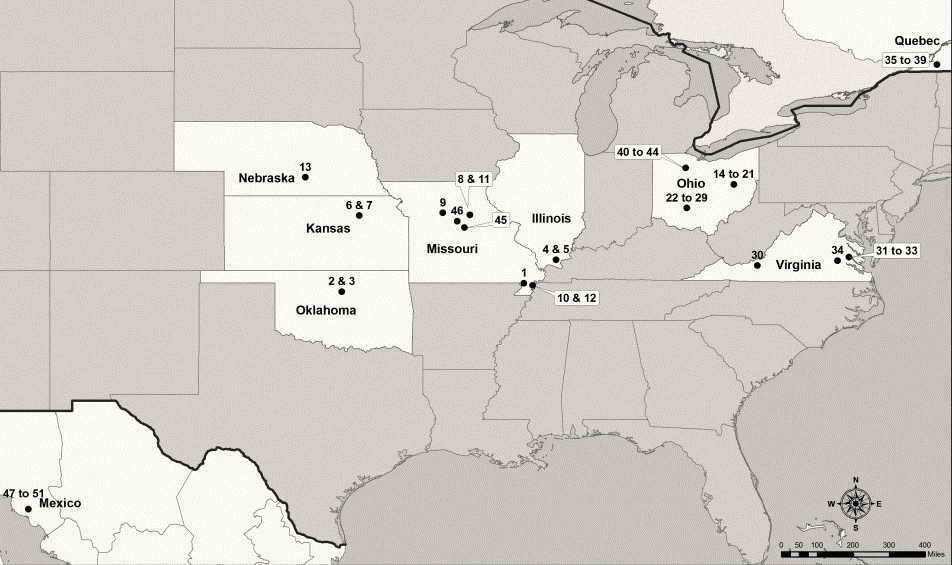 2006 to 2009 growing seasons
51 corn in-season nitrogen trials
45 locations in USA, Qc and Mexico
In-season rate (ISNR) (35195 kg N ha-1)
[Speaker Notes: Meta-analyses on aggregated large datasets
Wide range in soil types, (textural classes) precipitation, distribution of precipitation, growing degree days]
Response as a function of weather and soil
Weather:
   Precipitation/Irrigation
	Cumulative (PPT)
	Distribution (Shannon Diversity Index (SDI) )
	Abundant & Well-Distributed Rainfall (AWDR)

   Heat 
	Corn Heat Units (CHU)
	
   Window of interest (optimize side-dress N response): 
	Days Before Side Dress (BSD)
	Days After Side Dress (ASD)

Soil surface textures:
   Course/Medium- loam, silt loam, sandy loam, loamy fine sand, fine sandy loam
   Fine- clay, silty clay, silty clay loam, clay loam
SD
15             30
SD
30            15
[Speaker Notes: Histrogram threshholding (optimize value of weather parameters)  ~45 day window around the SD was the magic window.  Either 15 or 30 before to 30 to 15 after.]
Wide Range of Conditions Classed
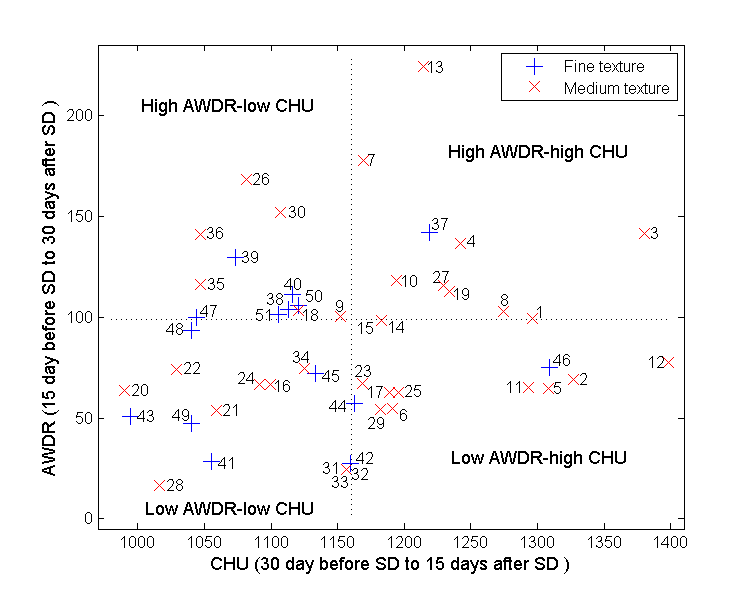 The Soil Factor
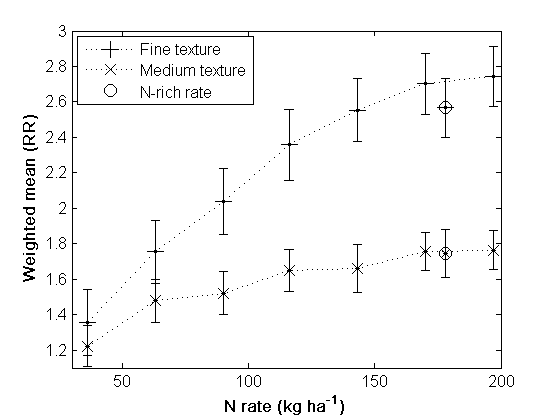 Corn Heat Units
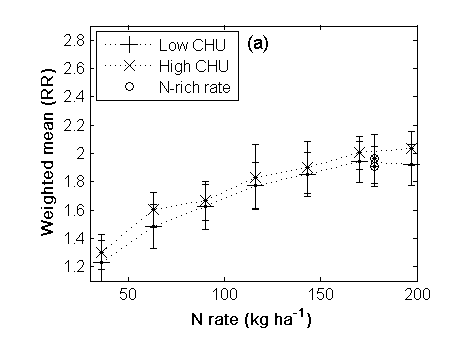 Precipitation
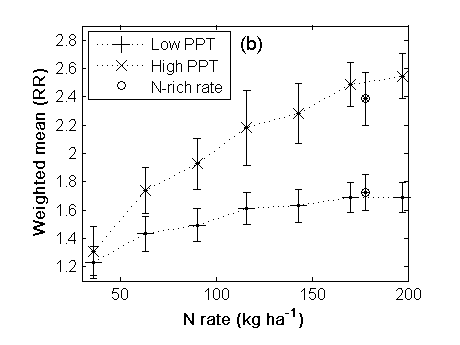 Shannon Diversity Index
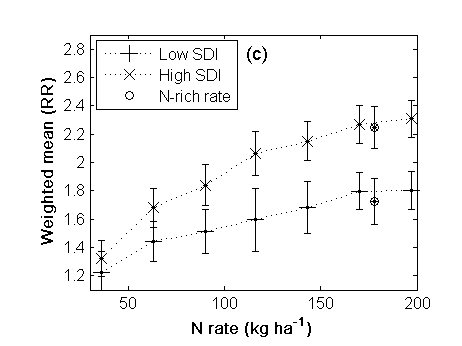 Abundant and Well-Distributed Rainfall
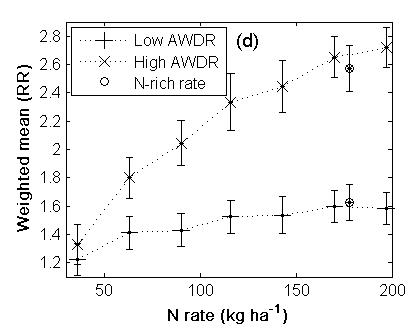 Soil-CHU-Rain Interactions
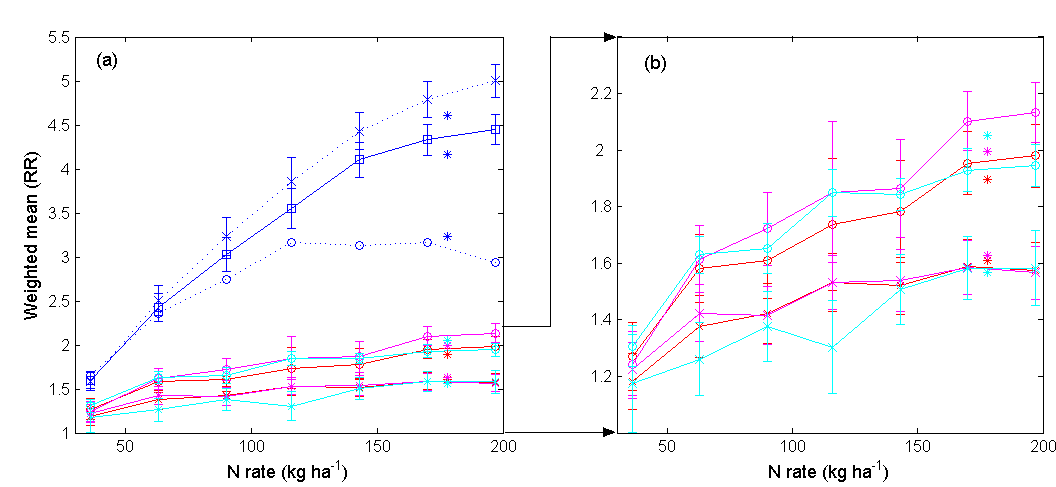 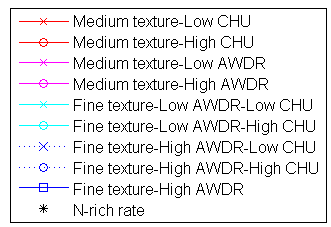 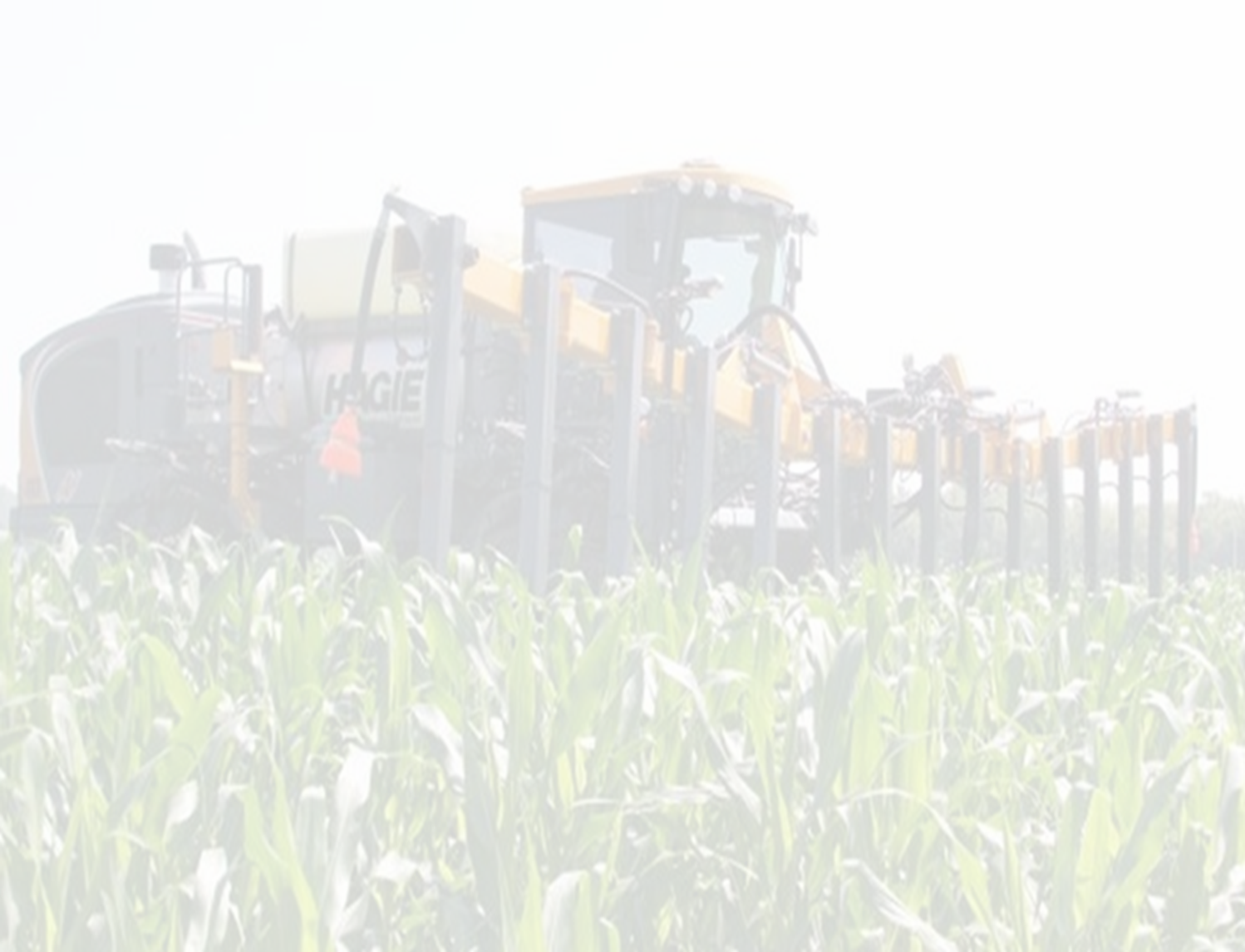 Potential Direction for In-season N Fertilizer Recommendations
Medium textures = 1.6x
Fine textures = 2.7x
Low AWDR = 1.5x



High AWDR = 2.1x
Low AWDR = 1.5x
Low CHU = 1.9x
High CHU = 1.5x
High AWDR = 4.5x
Low CHU = 5x
High CHU = 3x
[Speaker Notes: Potential improvement with N as compared to unfertilized control: Response Index]
Weather:
   Precipitation/Irrigation
	Cumulative (PPT)
	Distribution (Shannon Diversity Index (SDI) )
	Abundant & Well-Distributed Rainfall (AWDR)

   Heat 
	Corn Heat Units (CHU)
SD
15             30
SD
30            15
Could a universal algorithm be developed for informing canopy-sensed corn N fertilization?